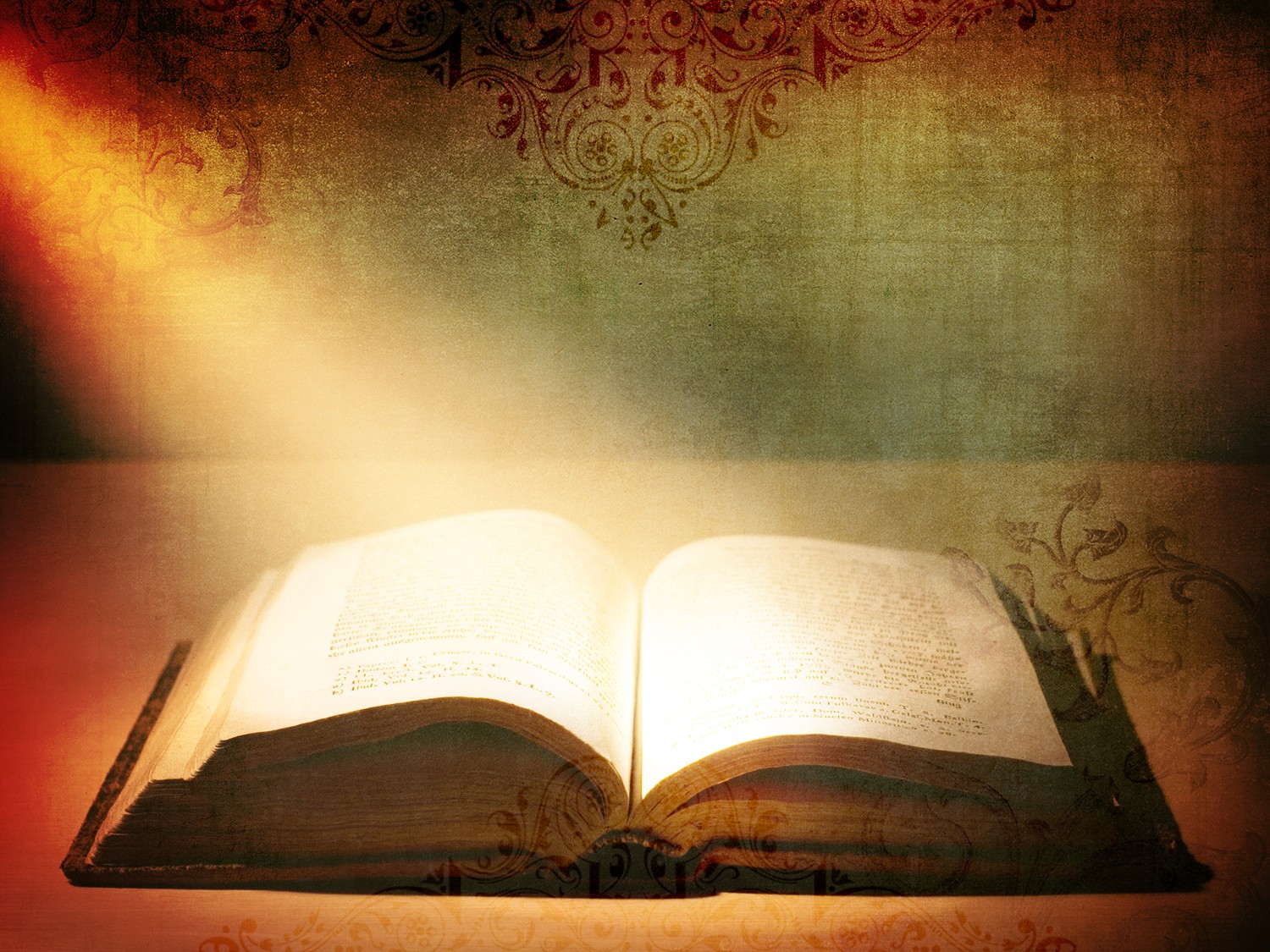 The Salvation Process
Richard Thetford												          www.thetfordcountry.com
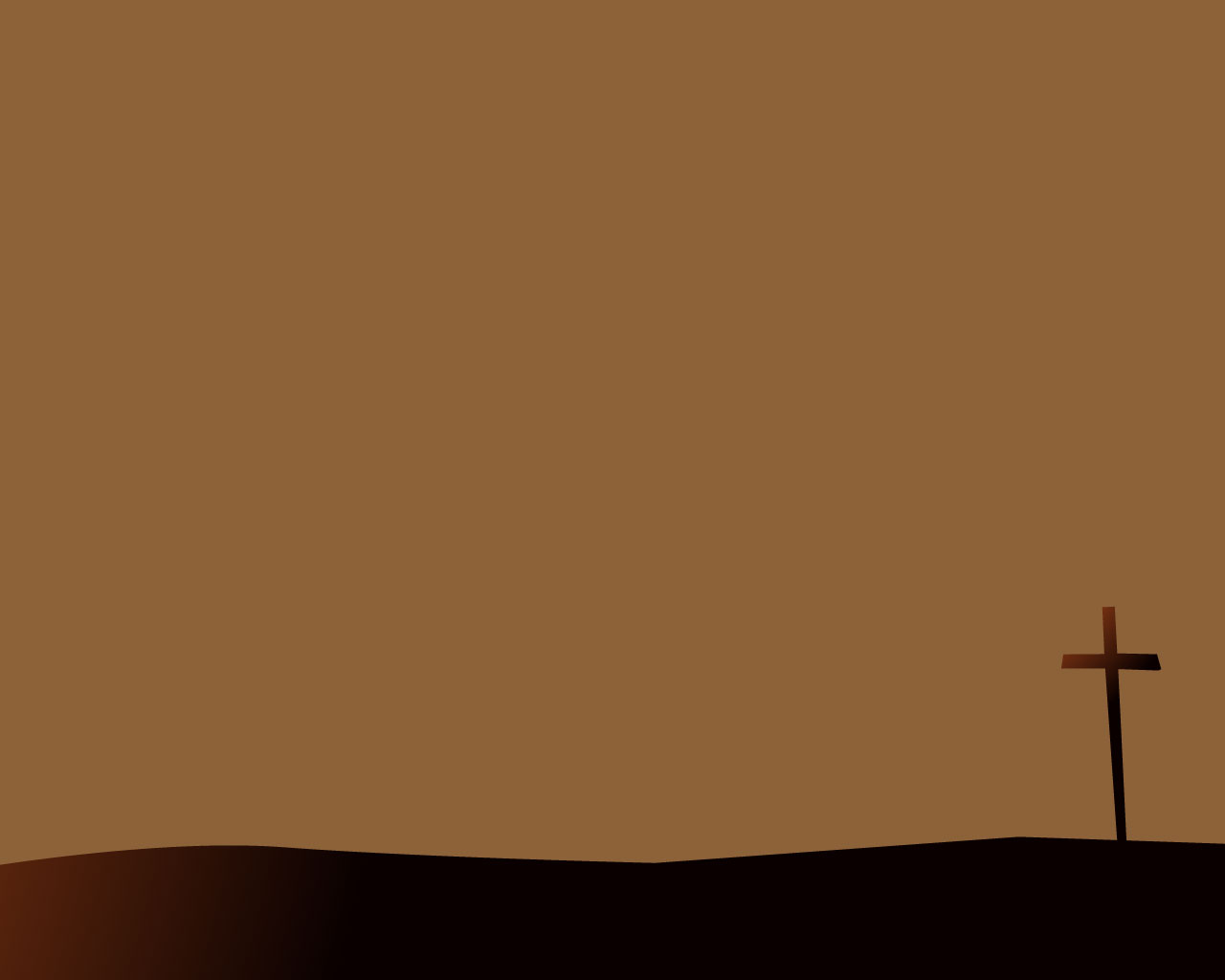 God’s Part
Gospel
Romans 1:16-17
2 Corinthians 4:3-7
Grace
John 3:14-17
Titus 2:11-15
Richard Thetford												          www.thetfordcountry.com
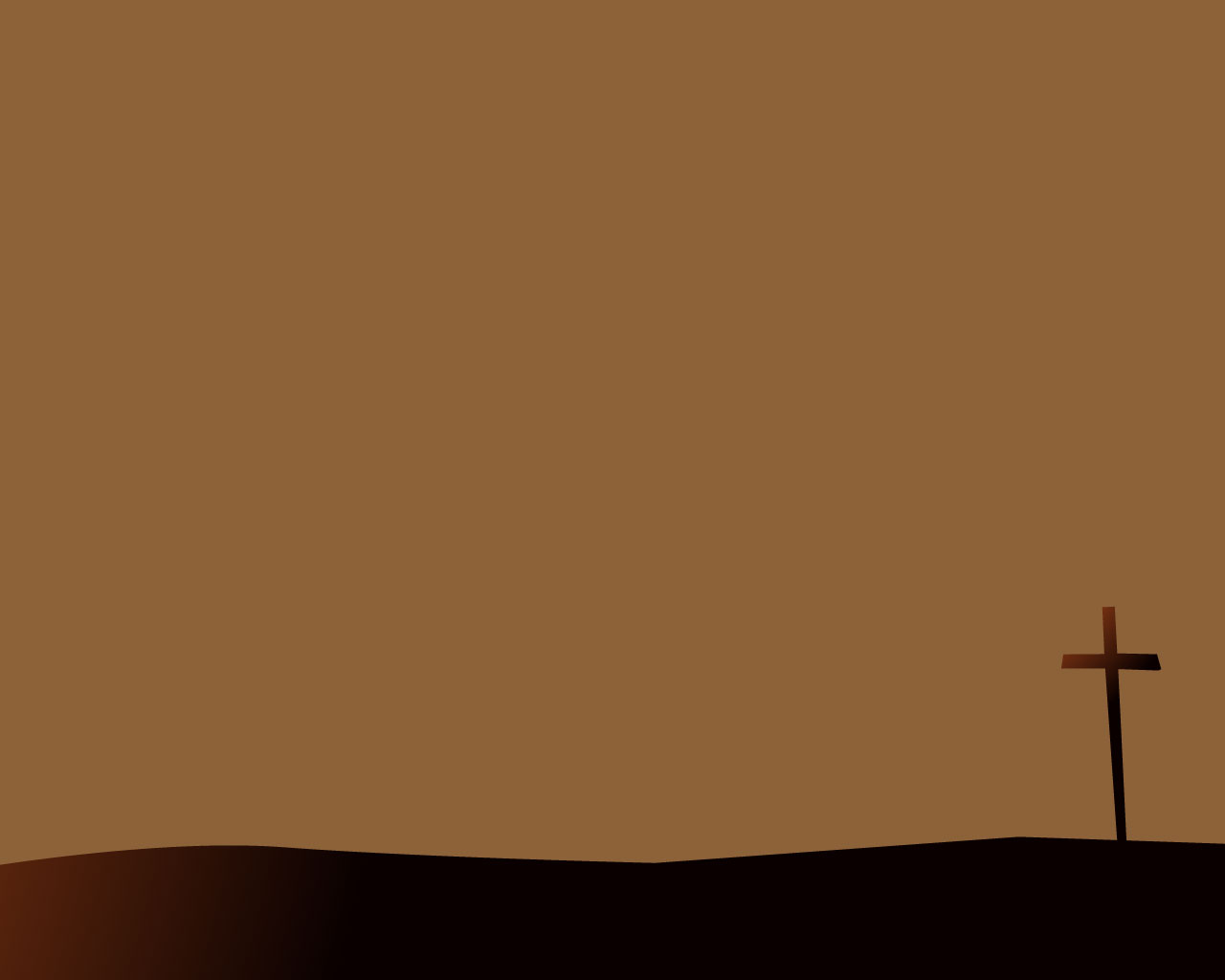 God’s Part
Name
Acts 4:11-12
Ephesians 3:14-15
Blood
1 Peter 1:18-19
Acts 20:28
Richard Thetford												          www.thetfordcountry.com
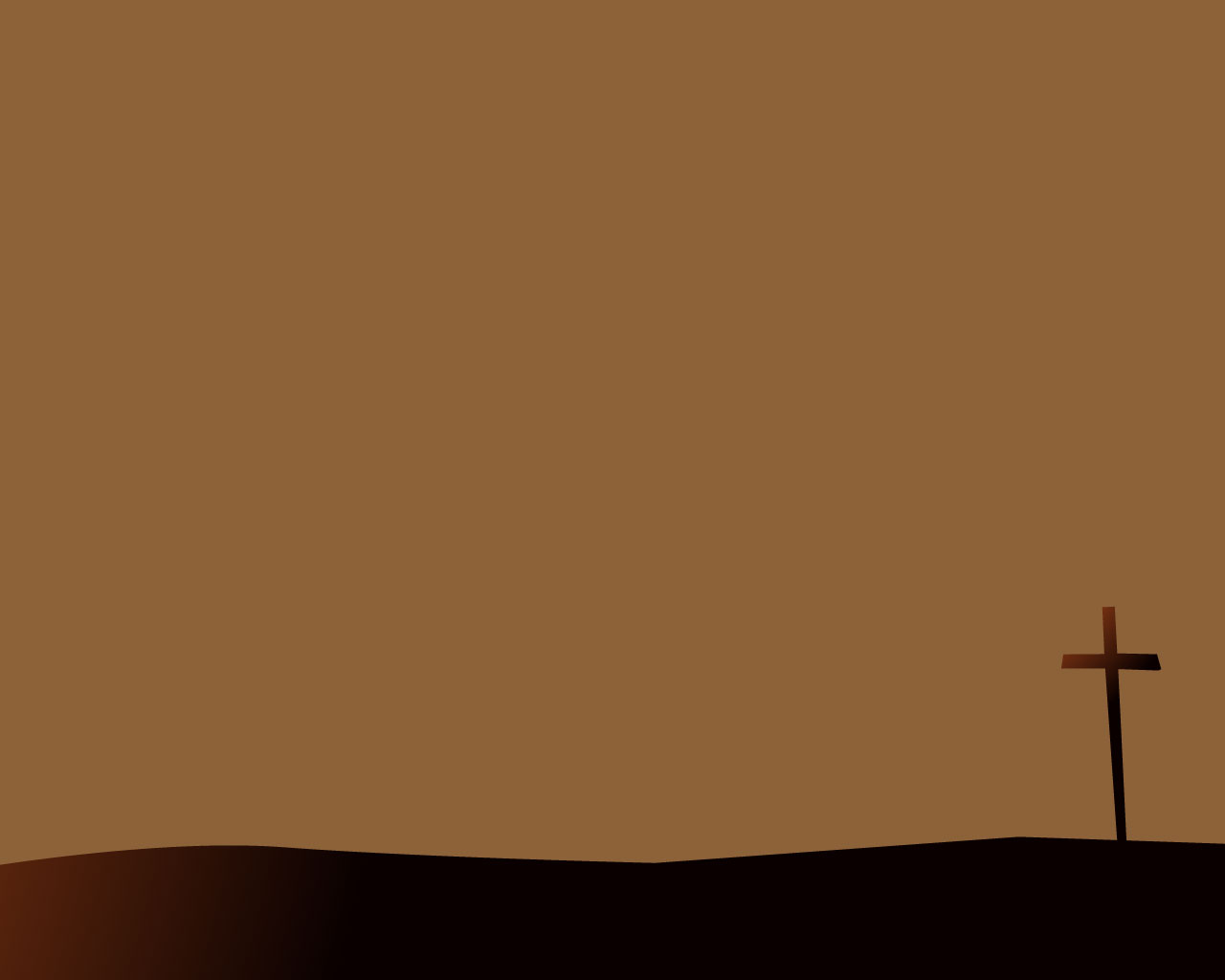 God’s Part
Church
Matthew 16:18
Ephesians 5:23
Heaven
John 14:1-3
Revelation 22:14
Richard Thetford												          www.thetfordcountry.com
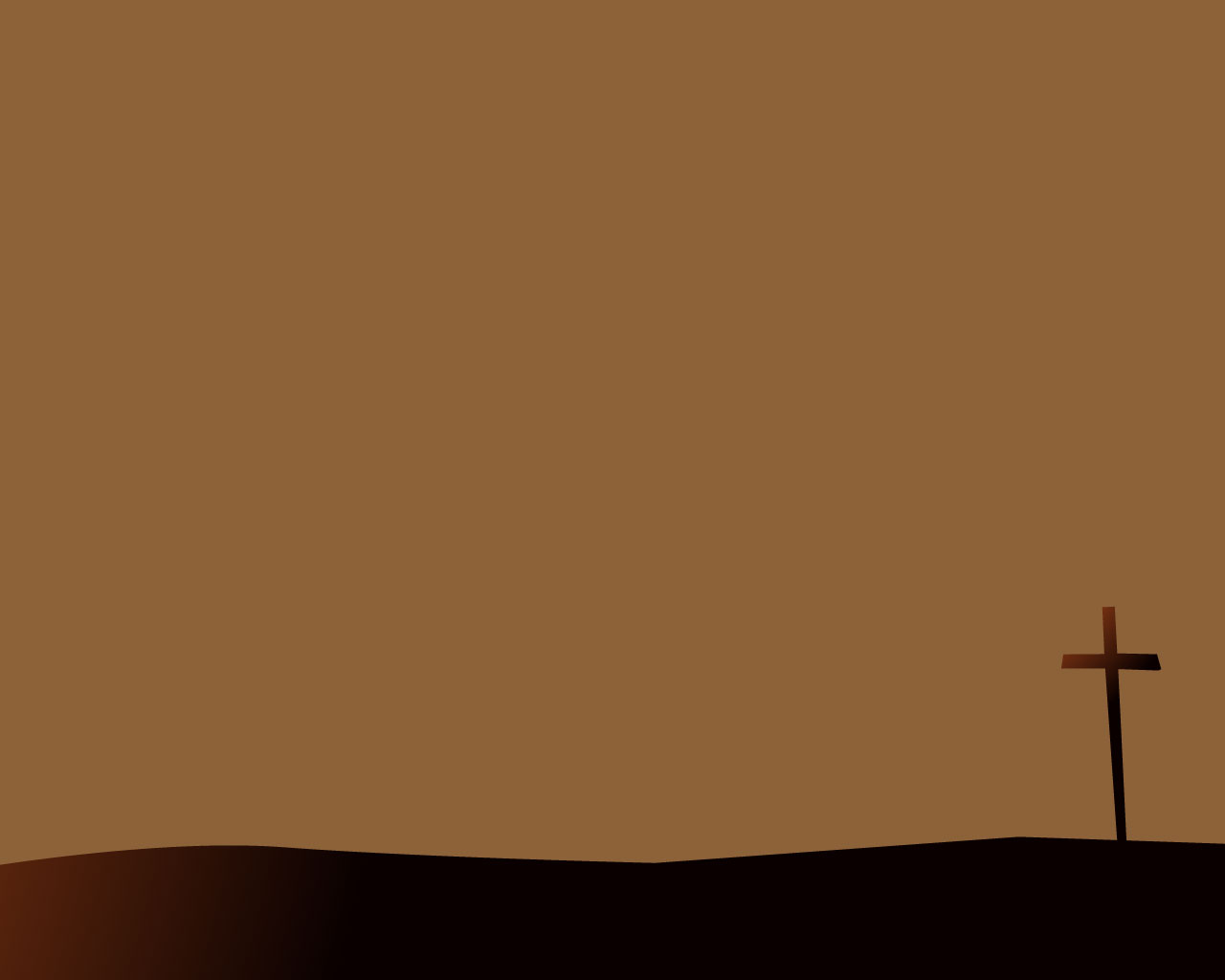 Man’s Part
Hear
Romans 10:17
Believe
John 20:30-31
Mark 16:14-16
Repent
2 Corinthians 7:9-10
Acts 17:30-31
Richard Thetford							 					          www.thetfordcountry.com
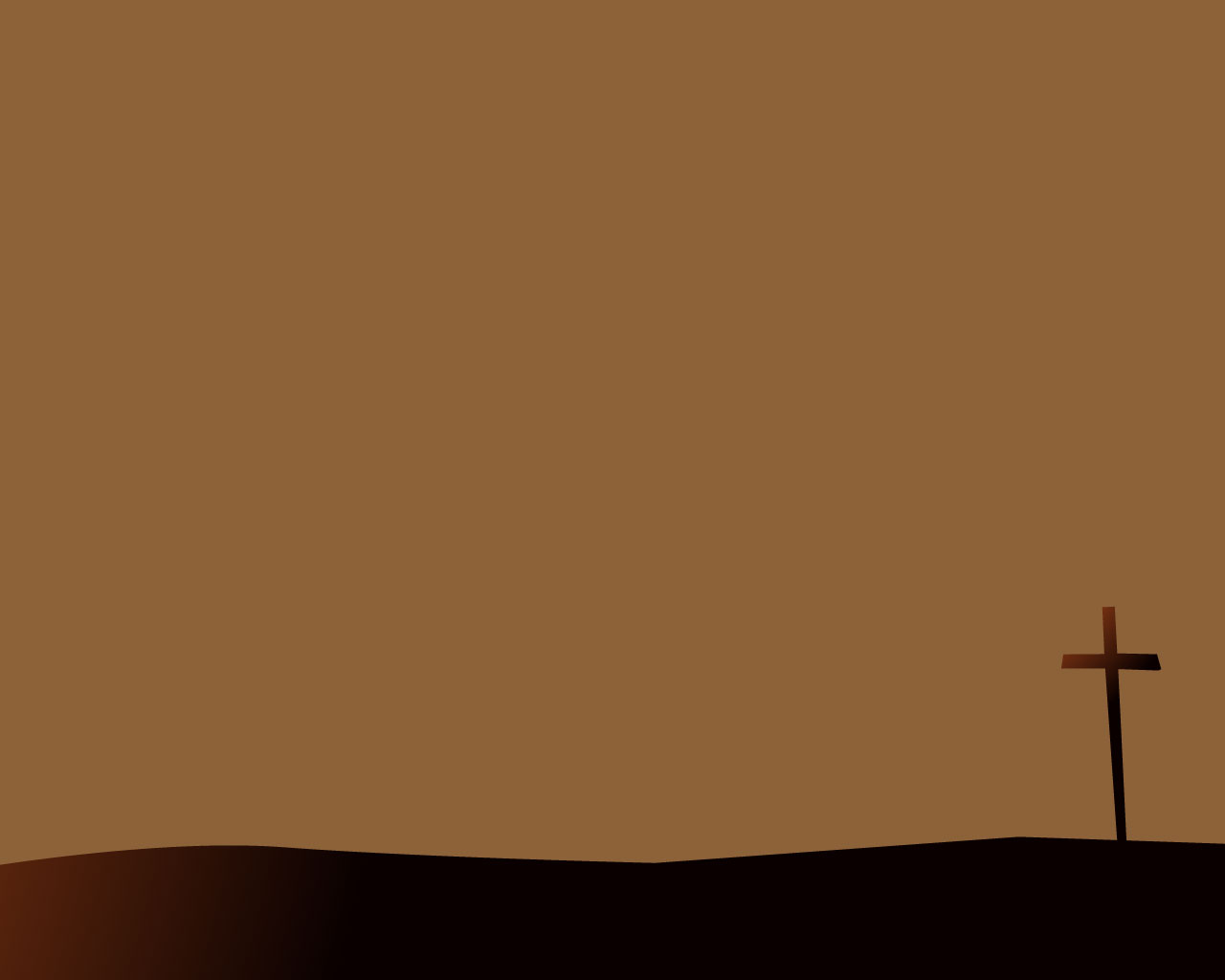 Man’s Part
Confess
Matthew 10:32
Philippians 2:9-10
Baptism
Acts 2:38
1 Corinthians 15:1-4
Romans 6:1-5
Richard Thetford												          www.thetfordcountry.com
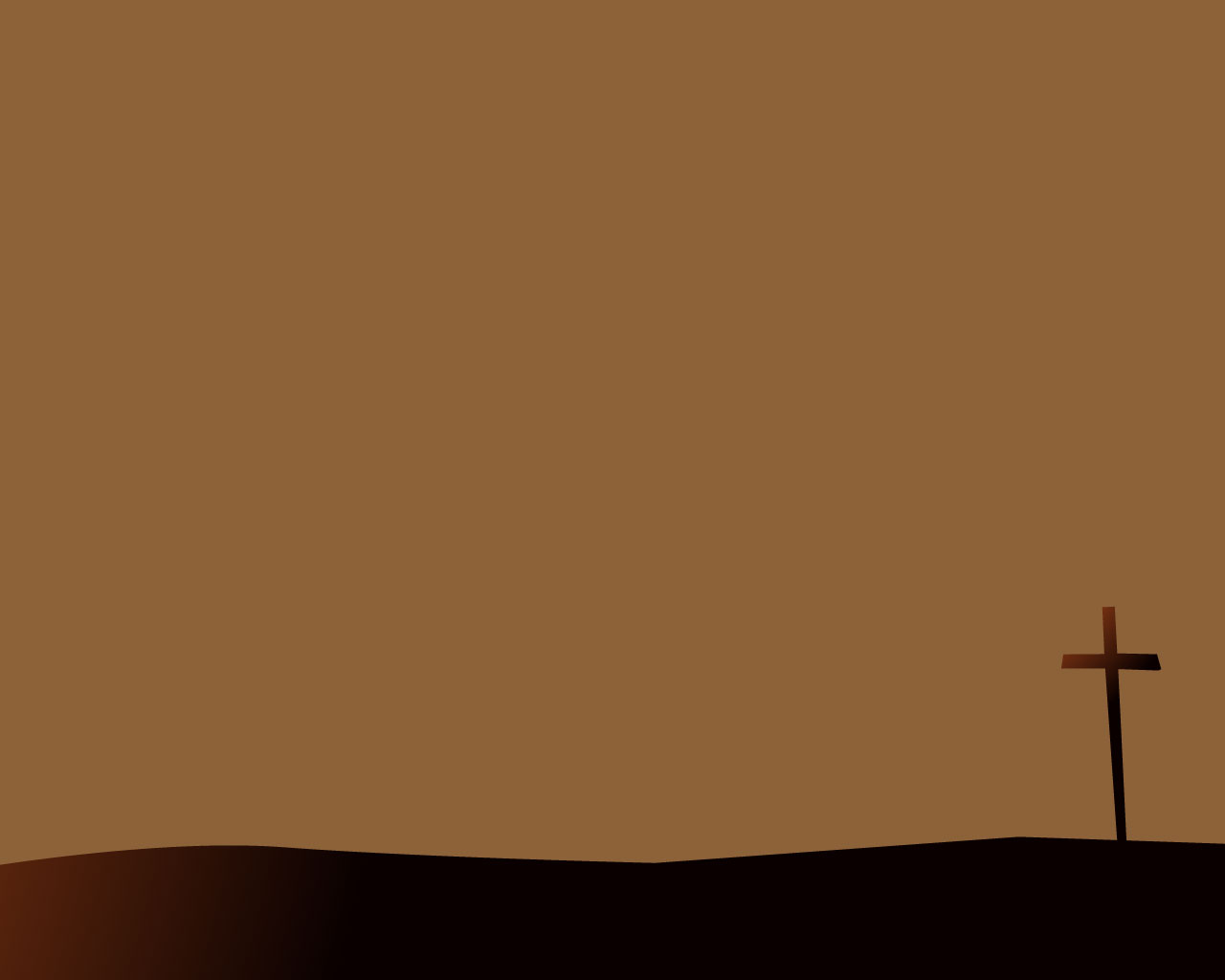 Man’s Part
Church
Acts 2:47
Ephesians 5:23
Faithfulness
Revelation 2:10
Revelation 2:7
Revelation 22:14
Richard Thetford												          www.thetfordcountry.com
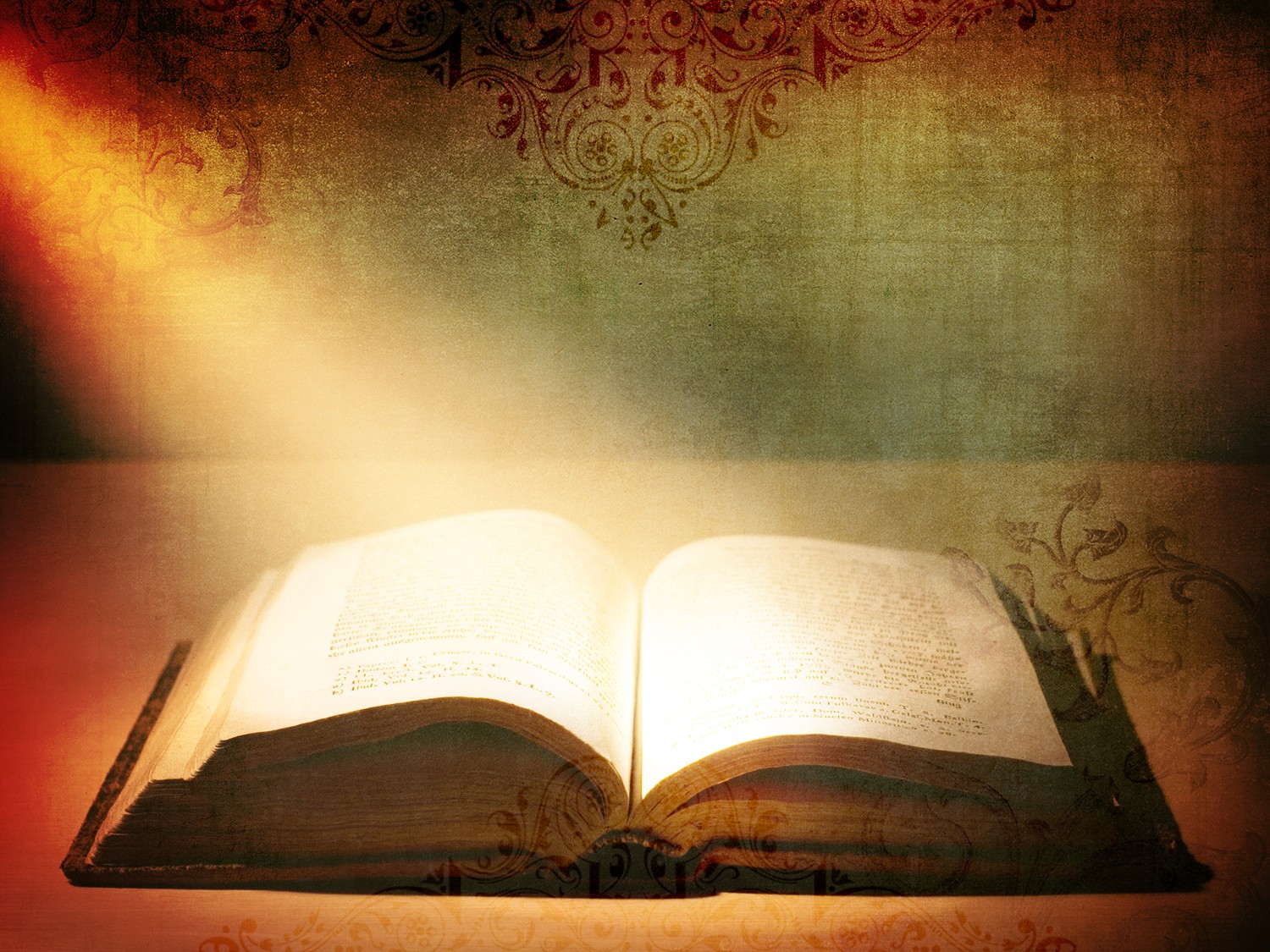 God has done His part
We must do our part
Richard Thetford												          www.thetfordcountry.com